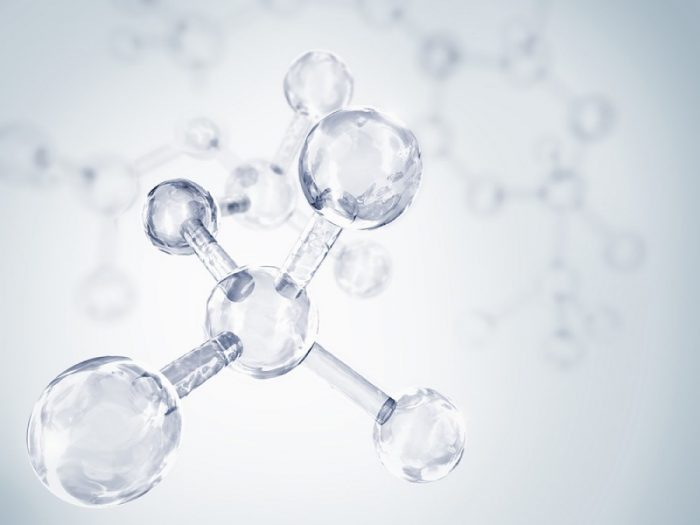 Метод решения расчетных задач по химии с помощью таблиц
Любую задачу реально выполнить, если разбить ее на выполнимые части.
Рылко Инна Михайловна, учитель химии СШ №1 
д. Копище Минского района
Расчеты «на избыток и недостаток» 

К 100г раствора хлорида меди (II) с массовой долей вещества 5,4% прибавили 100г раствора сероводорода с массовой долей вещества 1,02%. Полученный раствор выпарили. Найдите массы веществ в сухом остатке.
Ответ: 2,88г сульфида меди (II), 1,35г хлорида меди (II).
Расчеты на неполное замещение 
Смешали растворы, содержащие 5,88г фосфорной кислоты и 8,4г гидроксида калия. Определите состав и химические количества полученных солей.
n(H3PO4) = 0,06 моль,         n(KOH) = 0,15 моль, 
n(H3PO4) : n(KOH) = 0,06: 0,15 = 1: 2,5.
 Очевидно, что реакция полностью протекает до замещения двух атомов водорода.
Ответ: 0,03 моль фосфата калия, 0,03 моль гидрофосфата калия.
Расчеты по химическим формуламОлеум представляет смесь SO3 и H2SO4.Определите массы SO3 и H2SO4 в порции олеума массой 28,5г, в которой массовая доля атомов серы равна 33,68%.
= 28,5
m (S) = 28,5 *0,3368 = 9,6 (г),
n (S) = 0,3 моль,
X
Y
80 X
+
98 Y
= 0,3;
X
Y
+
Y = 0,25 моль
X= 0,05 моль,
m (SO3) = 4 г,
m (H2SO4) = 24,5 г.
Расчеты по химическим формулам 
В смеси P2O5 и K3PO4 массовая доля атомов кислорода равна 44,6%. Определите массовую долю атомов фосфора в этой смеси.
w = m (O)/ m cм
1
X
4
5 X
80 X       +          64
= 0,446
142 X       +        212
x = 1,833 моль,
m (P2O5) = 260,3 г,
m (K3PO4) = 212 г,
31* (2*1,833+1)
w (P) =
= 0,306.
212+ 260,3
Равновесные системы, газовые смеси
После частичного разложения SO3 получена смесь газов с относительной плотностью по водороду 32. Какая часть SO3 разложилась? В условиях опыта SO3 – газ.
+
O2
2 SO3
2 SO2
2             0             0
M см = 64 г/моль,
-
+
+
2 x
2 x
x
x
2x
2 – 2x
80 * (2-2x) + 2x * 64 + 32x
m см
= 64,
M см =
=
n см
2 + x
0,5 * 2
X = 0,5 моль;
α =
= 0,5.
2
Реакции с участием газов
Укажите массу воды, образовавшейся при полном сгорании бутадиена-1,3 в избытке кислорода, если объем (н.у.) исходной смеси составляет 51,52 дм3, а после завершения реакции  и приведения смеси к исходным условиям уменьшился в 1,484 раза. Объемом воды и растворимостью в ней газов пренебречь.
2,3 моль
2 C4H6(нед)  + 11 O2(изб) = 8 CO2   +  6 H2O ж
X             2,3-X              0                0
+
+
X             5,5X              4X              3X
0         2,3 - 6,5X         4X              3X
1,55 моль
n см 1= 51,52/22,4 = 2,3 (моль);
n см 2= 2,3/1,484= 1,55 (моль);
2,3 – 6,5x +4x = 1,55;
X = 0,3 моль;
m (H2O) = 3*0,3*18 = 16,2 (г).
Расчеты с использованием электрохимического ряда напряжений металлов
В раствор нитрата серебра массой 200г опустили медную пластинку массой 50г. Какова масса пластинки к моменту, когда массовая доля нитрата меди (II) в растворе стала равна 8%?
n исх.(Cu) = 50: 64 = 0,7813 (моль),
nна реакцию (Cu) = х моль,
mпластинки= 216х – 64х = 152х (г),
mраствора= - 152х г,
х= 0,0799 моль,                             
mпластинки  = 50 + 152,5  0,0799 = 62,14 (г).
188Х
= 0,08;
W=
200 – 152х
62,35г
Растворимость
При 900С в воде массой 100г растворяется 60г соли. При охлаждении 450г раствора, насыщенного при 900С, до 200С из него выкристаллизовалось 68,75г соли. Какова растворимость (на 100г воды) соли при 200С?
168,75        -
68,75       =
100
450          -
381,125
68,75       =
0,375
0,2623
Пусть растворимость раствора при 20 °С равна X г
X = 35,56 г.
Кристаллогидраты и растворимость
Какая масса медного купороса выпадет в осадок при охлаждении до 30 0С 400г насыщенного при 100 0С раствора, если растворимости СuSO4 при этих температурах 20,3г и 42,4г в 100г воды соответственно?
119,1 - 0,64х г
119,1 г
- 0,64х г
mв
-
=
400г
Х г
(400-х)г
mр
W
0,2978
0,64
0,1687
Табличный способ применим для решения задач на:
расчеты по химическим формулам
равновесные системы
газовые смеси
реакции с участием газов
избыток и недостаток
неполное замещение (средние и кислые соли, арены и др.)
электрохимический ряд напряжений («пластинка»)
растворимость
перекристаллизация, кристаллогидраты
неполное присоединение (алкины, диены и др.)
реакции в растворах
смешивание, приготовление растворов
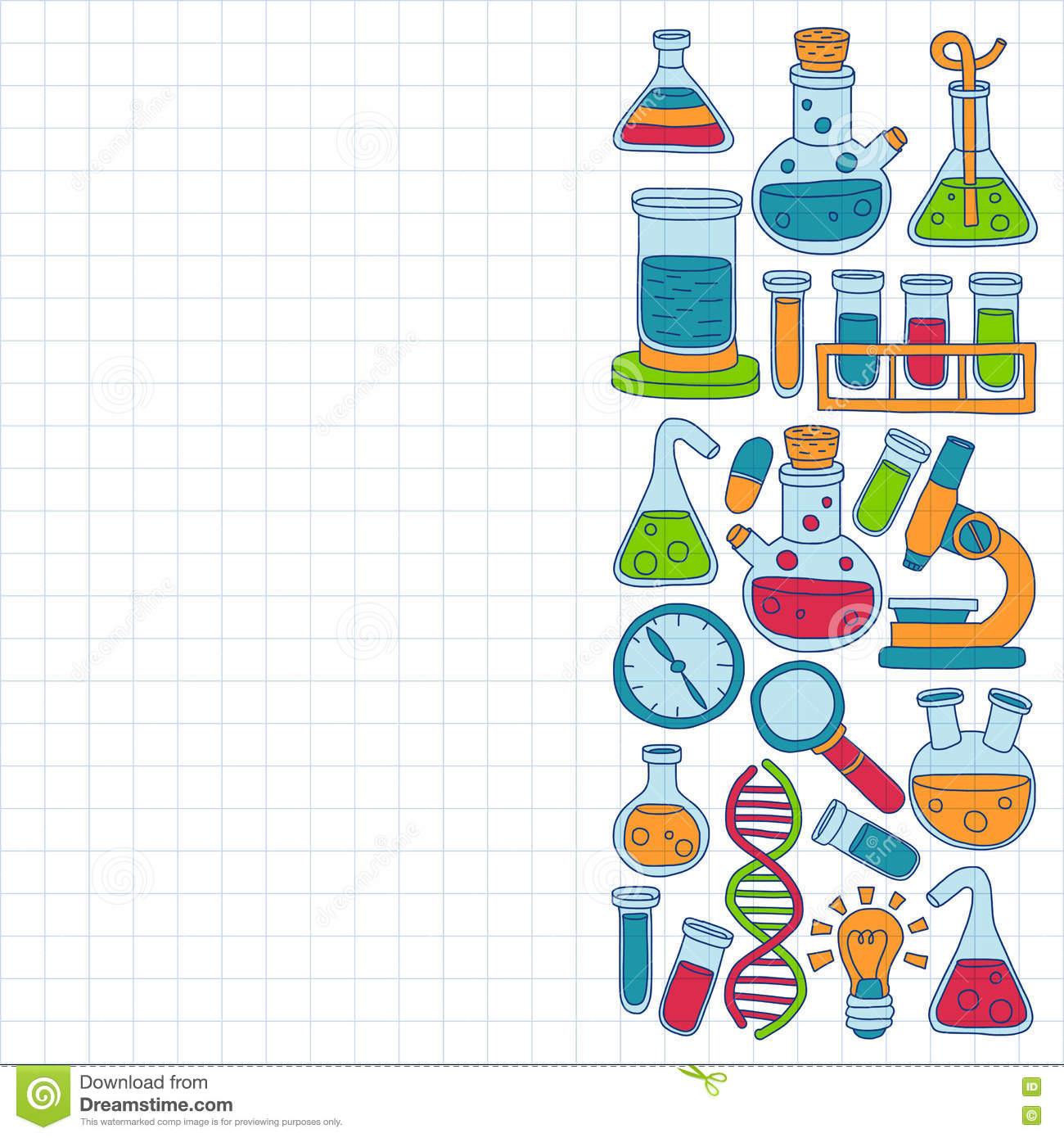 Как лучше спрашивать домашнее задание?
Интеллектуальное развитие учащихся средствами предметной области «Химия»
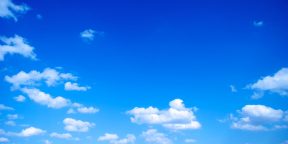 innarylko1970@gmail.com
Спасибо за внимание!